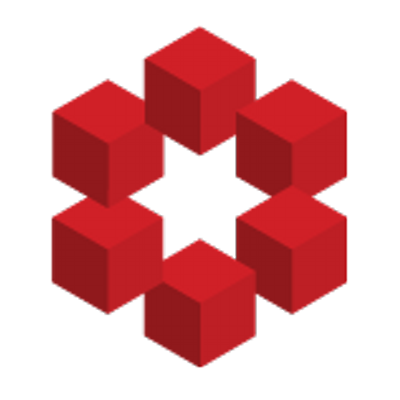 Διδασκαλία και μάθηση των Μαθηματικών με διαδικασίες επίλυσης προβλημάτων
1η ενότητα: Eισαγωγικές έννοιες
Ο κεντρικός ρόλος των προβλημάτων στη Μαθηματική επιστήμη
Ο Γερμανός Μαθηματικός David Hilbert (1862-1943) ισχυρίστηκε ότι
οι μαθηματικοί νιώθουμε μέσα μας την αέναη κλήση: Υπάρχει πρόβλημα; Αναζητάμε τη λύση του.
Ο εβραιο-ουγγρικής καταγωγής Μαθηματικός, Paul Halmos (1916-2006) δήλωσε ότι
Από τι αποτελούνται πράγματι τα μαθηματικά; Από αξιώματα, θεωρήματα, ορισμούς, τύπους και μεθόδους; Ασφαλώς τα συστατικά αυτά είναι απαραίτητα, χωρίς αυτά δεν μπορούν να υπάρξουν τα μαθηματικά. 
Είναι, ωστόσο, μια άποψη ότι κανένα από αυτά δεν είναι η καρδιά του αντικειμένου, ότι η κύρια αιτία ύπαρξης του μαθηματικού είναι να επιλύει προβλήματα και κατά συνέπεια το πραγματικό περιεχόμενο των μαθηματικών είναι τα προβλήματα και η επίλυσή τους.
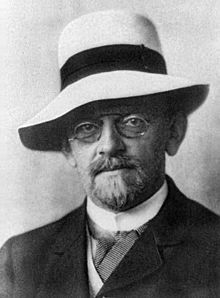 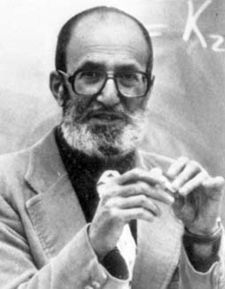 Ο Hilbert έθεσε 23 προβλήματα που απασχόλησαν γενιές μαθηματικών. Τα προβλήματά του έδωσαν τροφή για σκέψη και ώθησαν την έρευνα της μαθηματικής επιστήμης για ένα ολόκληρο αιώνα
Ο ρόλος των προβλημάτων στη σχολική τάξη των Μαθηματικών
Με ποιο τρόπο θα ορίζαμε την έννοια  ‘πρόβλημα’ στην τάξη των μαθηματικών;

(γράψτε στο chat)
Πώς ερευνητές της Διδακτικής των Μαθηματικών ορίζουν  «το πρόβλημα»
«ένα πρόβλημα είναι σαν να ψάχνεις να βρεις το δρόμο που οδηγεί σε ένα προκαθορισμένο σημείο μιας όχι και τόσο γνωστής περιοχής για σένα» 
Polya, 1945
A problem is only a problem (as mathematicians use the word) if you don’t know how to go about solving it. 
(τι δεν είναι πρόβλημα!) A problem that has no ‘surprises’ in store, and can be solved comfortably by routine or familiar procedures (no matter how difficult!) is an exercise and not a problem.
Schoenfeld, 1983, p. 41
«Θεωρούμε ότι κάποιος λύνει ένα (μαθηματικό) πρόβλημα όταν θέλει να βρει κάτι και δεν γνωρίζει τη σειρά των ενεργειών που πρέπει να ακολουθήσει για να το πετύχει» 
							Newell & Simon, 1972, p. 72
Τι μας λένε λοιπόν αυτοί οι ορισμοί?
Τι είναι το «μαθηματικό πρόβλημα»;
Ένα μαθηματικό πρόβλημα είναι ένα πρόβλημα που μπορεί να αναπαρασταθεί, να αναλυθεί και ενδεχομένως να λυθεί με τη χρήση των μαθηματικών.
Αναφερόμαστε στη «επίλυση ενός προβλήματος» όταν αντιμετωπίζουμε μια μη οικεία κατάσταση, από την οποία δεν μπορούμε άμεσα να διαμορφώσουμε τρόπους να την διαπραγματευτούμε.
Το πρόβλημα στη σχολική τάξη των Μαθηματικών
Τι ρόλο έχει το ‘πρόβλημα’ σε μια σύγχρονη τάξη των μαθηματικών; 
Ποια είναι η μεγαλύτερη δυσκολία που συναντά ο μαθητής στην επίλυση προβλήματος;
Ποια είναι η μεγαλύτερη δυσκολία που συναντά ο εκπαιδευτικός όταν διδάσκει προβλήματα στην τάξη;

Αναλογιστείτε και καταγράψτε τις απόψεις/εμπειρίες  σας
Ο αναστοχασμός του Schoelfeld
Διαβάστε το σχετικό κείμενο και προσπαθήστε να απαντήσετε στις παρακάτω ερωτήσεις:
Γιατί θεωρεί ότι η επίλυση προβλήματος είναι σημαντική μαθηματική δραστηριότητα;
Πως εξελίσσεται η διδακτική του εστίαση σχετικά με την επίλυση προβλήματος;
Ποια είναι η δική σας εστίαση όταν διδάσκετε  προβλήματα στους μαθητές σας;